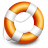 NUMEROS et INFOS UTILES
ECOLE					téléphone 
 Téléphone fixe- messagerie: 
Portable- Code PIN:   		messagerie:
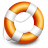 NUMEROS et INFOS UTILESSANTE-SECURITE
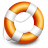 NUMEROS et INFOS UTILES
MAIRIE de XXXX                                                         
Adresse
téléphone